Coastal Pollution
How does the litter get into our oceans and why is it a problem?
What can we do to help?
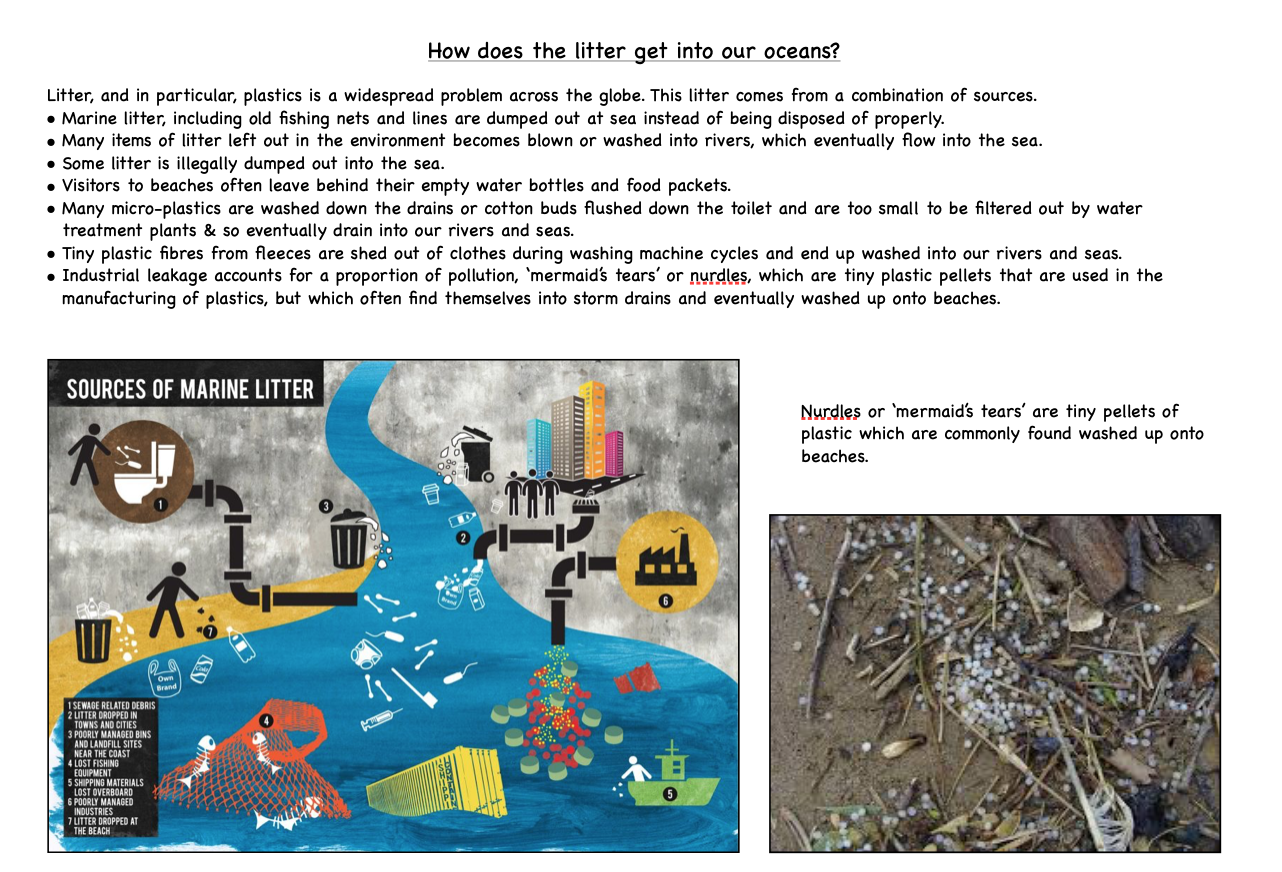 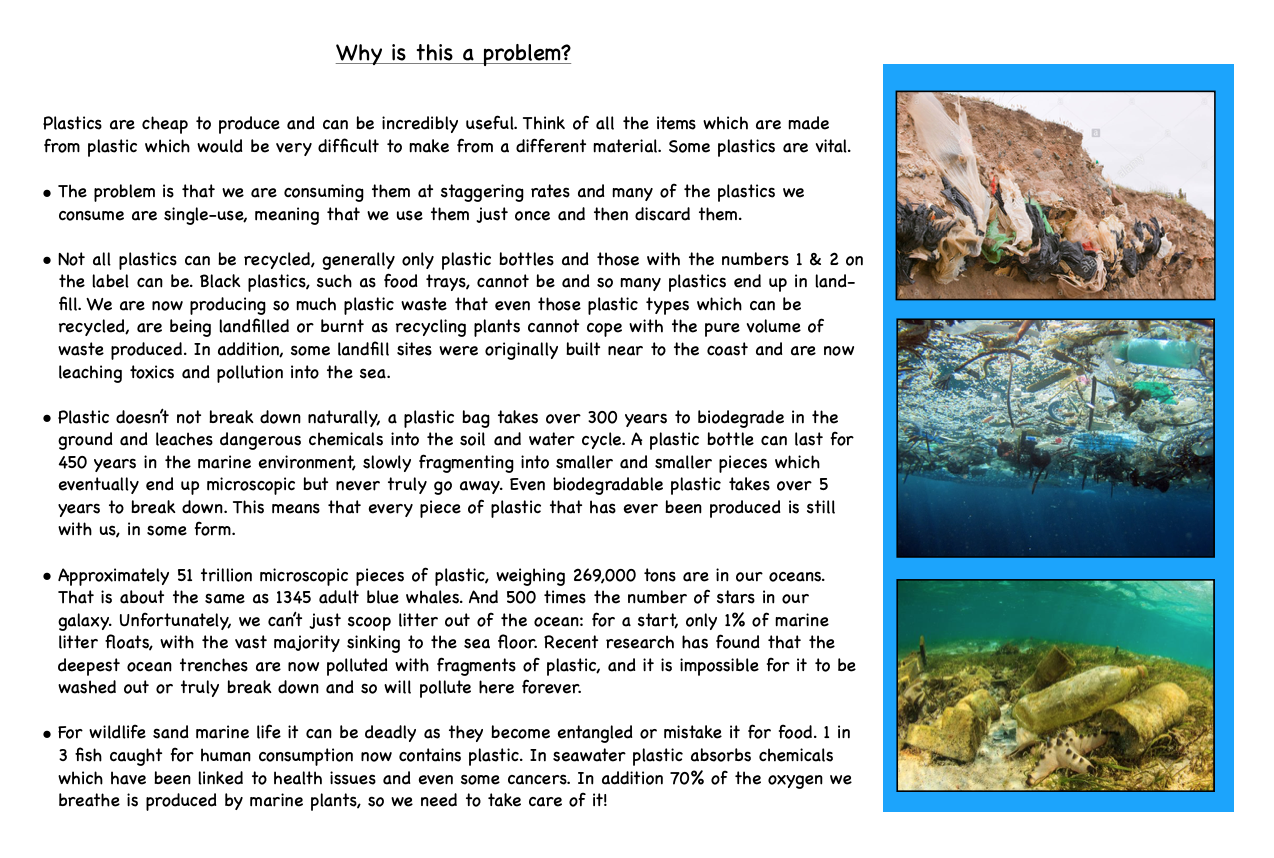 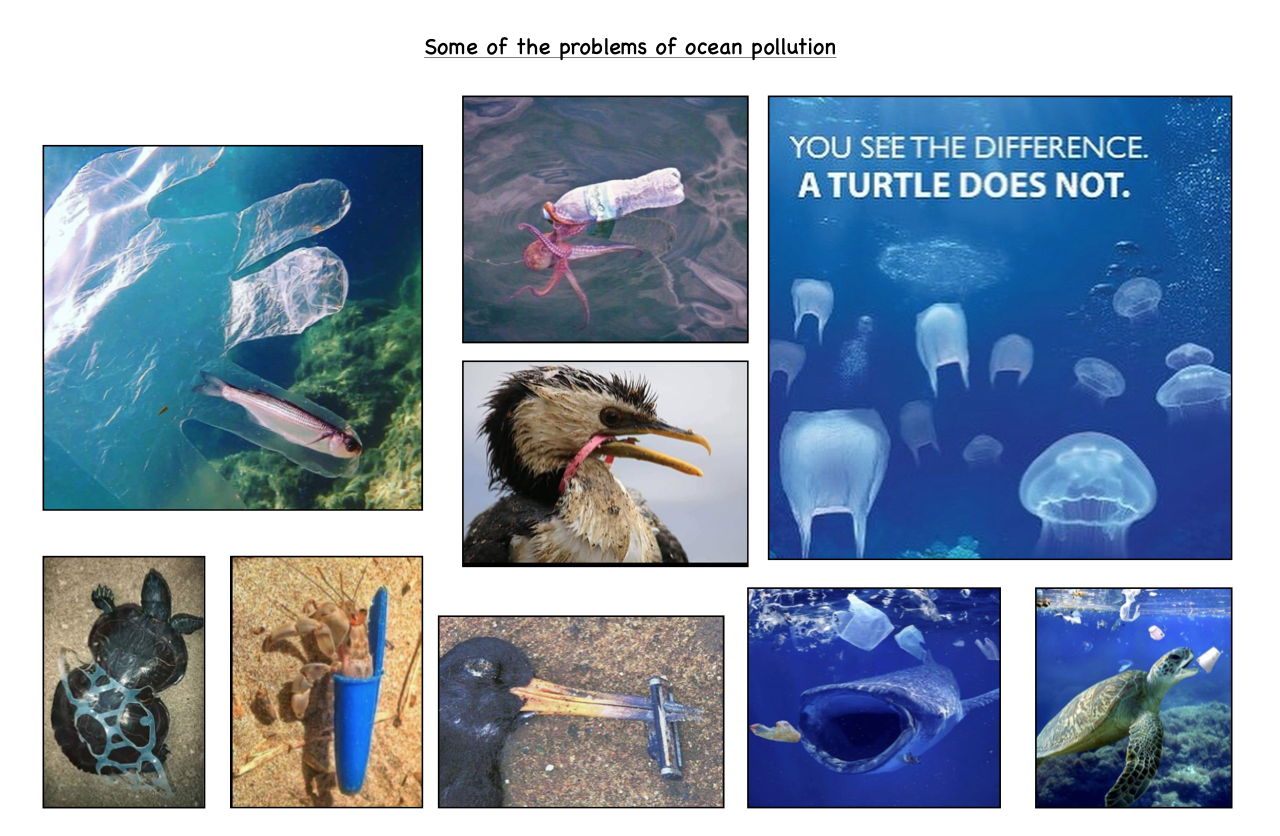 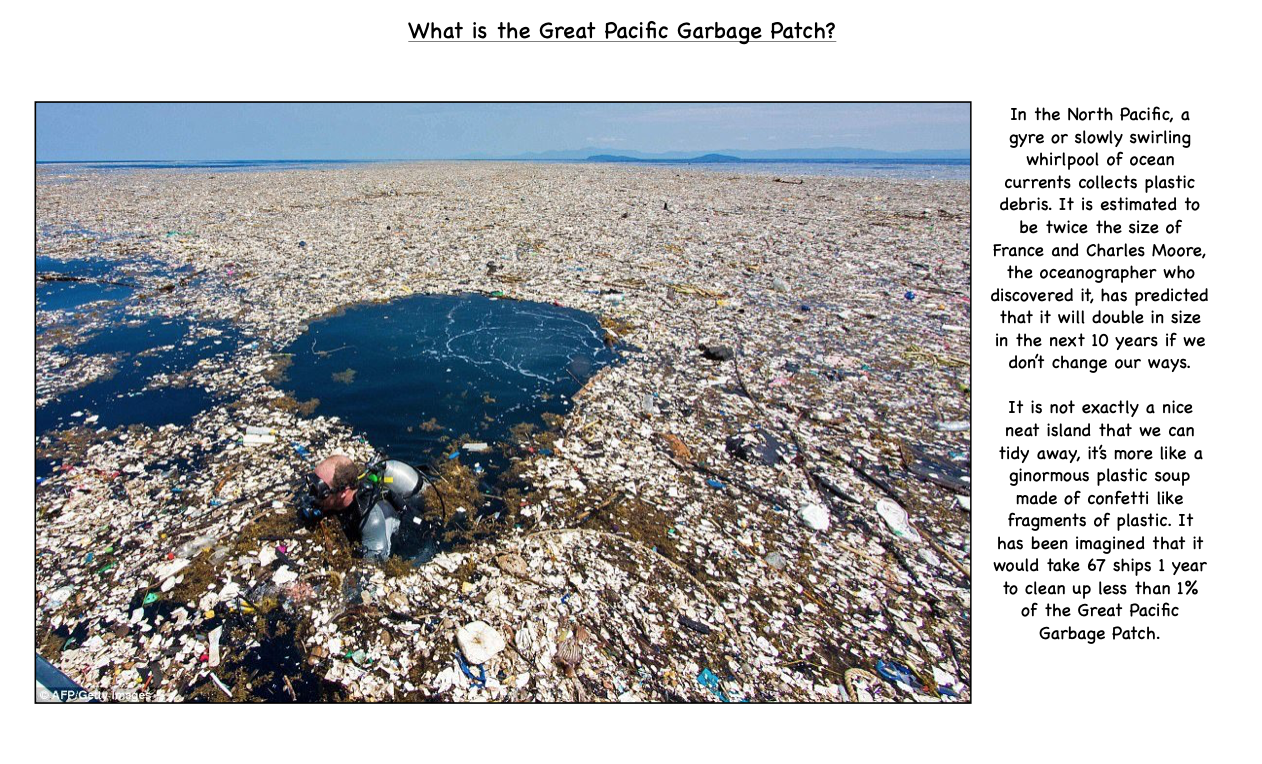 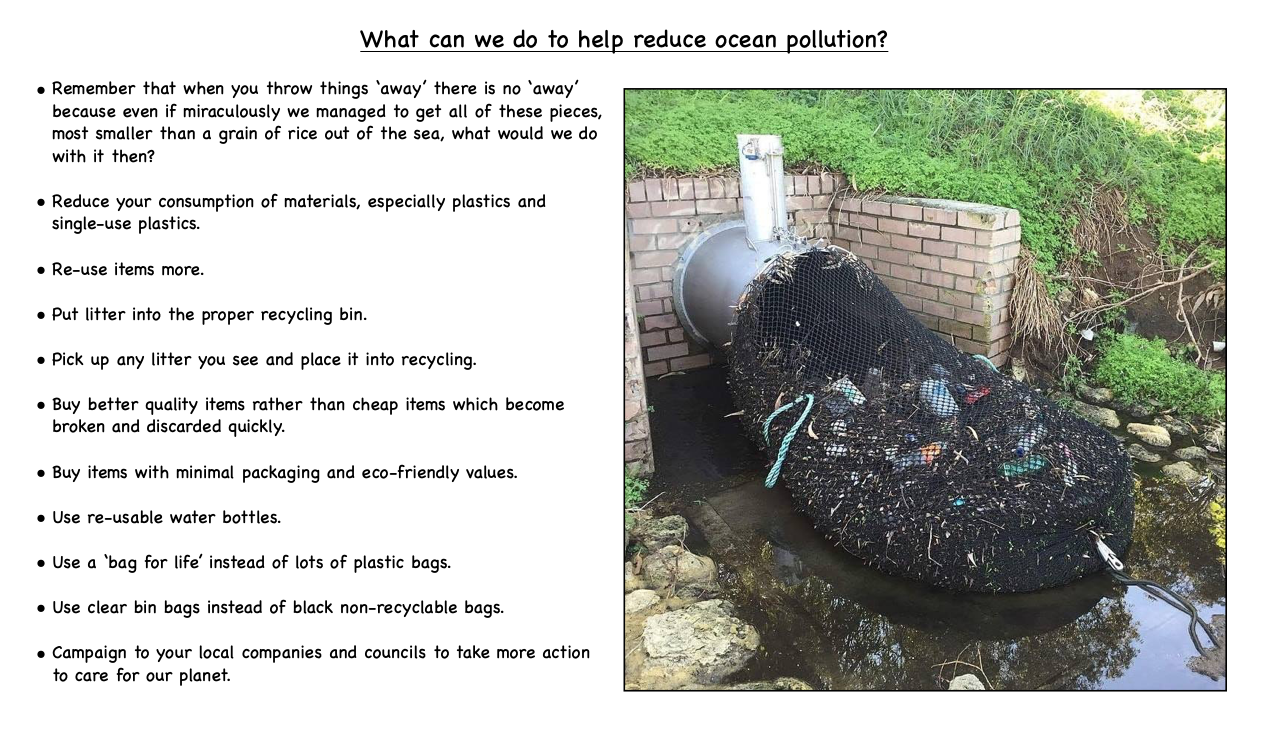